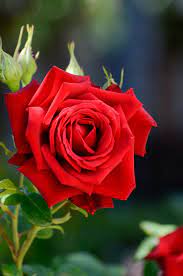 স্বাগতম
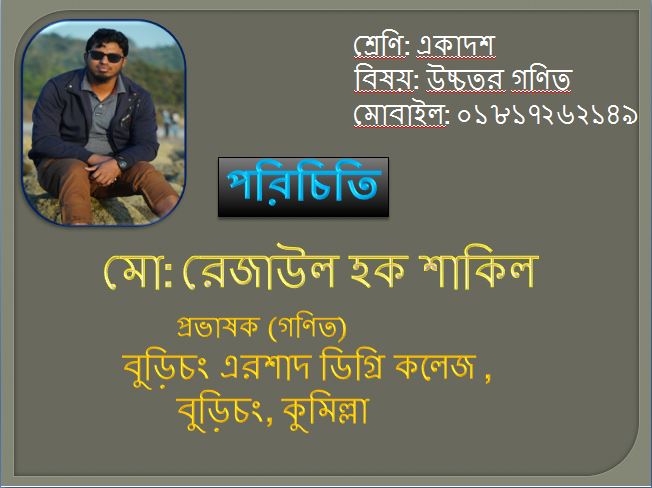 পাঠ পরিচিতি
বাস্তব সংখ্যা
শিখনফল
স্বাভাবিক সংখ্যার সেট  N={1,2,3,…………..α}
পূর্ণ সংখ্যার সেট 
Z ={-α,….-3-2,-1,0,1,2,3,…………α}
মূলদ সংখ্যার সেট 
Q= ={- α ……-2/3,-2,-1,0,  1/2  ,1,2,3,… .α}
বাস্তব সংখ্যা
মূলদ
অমূলদ
ভগ্নাংশ
পূর্ণ সংখ্যা
বোর্ড
ঋনাত্মক পূর্ণ সংখ্যা
ধনাত্মক পূর্ণ সংখ্যা
(স্বাভাবিক সংখ্যা)
যোগাত্মক অভেদক
(০)
গুণাত্মক অভেদক
(১)
মৌলিক
যৌগিক
দলগত কাজ
একটি অমূলদ সংখ্যা
মূল্যায়ন
অমূলদ সংখ্যা কী? 
অমূলদ সংখ্যা কী? 
তিনটি স্বাভাবিক সংখ্যা লিখ
রুট বিহীন একটি অমূলদ সংখ্যা লিখ
বাড়ির কাজ
১. প্রমাণ কর যে, বেজোড় স্বাভাবিক সংখ্যার বর্গকে ৮ দ্বারা ভাগ করলে ভাগশেষ ১ হয়।
২. প্রমাণ কর যে, √7 একটি অমূলদ সংখ্যা।
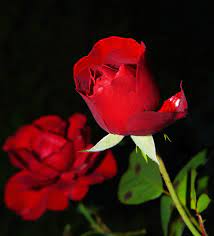 ধন্যবাদ